RISE IN SUICIDE RATE AMONG YOUNGER POPULATION
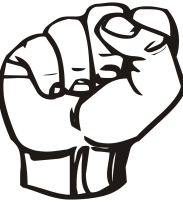 Group 3:
Tanshiba Naorin Prapti (A20EC4051)
Rahim Rehnuma Tahsin (A20EC5001)
Toya Lazmin Khan (A20EC0284)
Ibtesham Ahmed Promit (A20EC4027)
Zhu YiChen (A20EC0285)
Fariduzzaman (A20EC4016)
Introduction
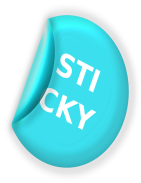 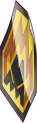 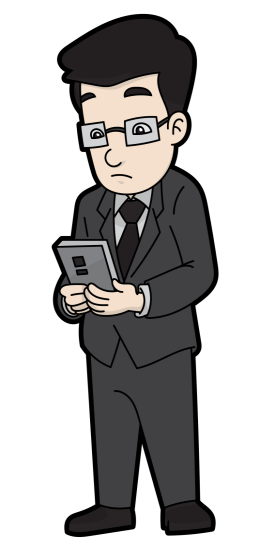 Suicide is a worldwide phenomena and it occurs everywhere regardless of gender, country , age etc. Among them , the younger population has the highest suicide rate. Among adults across all age groups, the prevalence of suicide attempt in the past year was highest among young adults 18-25 years old . There are numerous reasons for taking this drastic step ultimately but every problem has a solution. There are several safety precautions that can be taken as an effort to stop triggering suicidal thoughts among the young.
Issues
METHODOLOGY
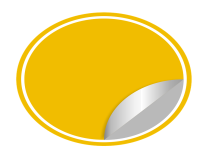 Some of the factors contributing to the rising suicide tendencies are: Major depressive disorders, Breakdown of family structure, Mixing with the wrong crowd, Drug abuse, economic instability growth and unemployment.
We found Google forms to be the best application to use in our survey. The questions asked on Google forms would be asked in a way that cuts a clear figure out of the mental health of an individual, their occupation, if they have any kind of addiction, financial stability and relationship with the family. The survey would be done mainly on the younger population. The information gained from each person would be kept confidential and inaccessible.
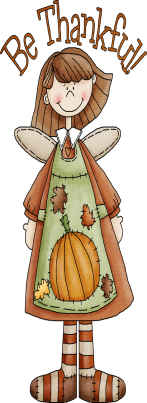 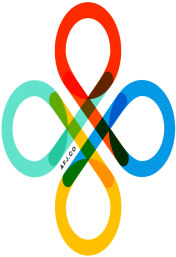 Challenge
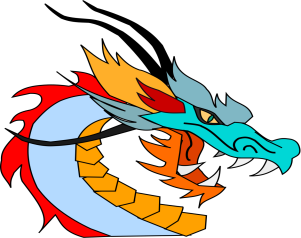 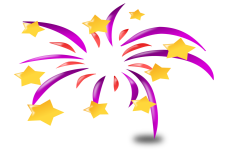 Implication
1.Many people hide their feelings.
2.Strong bonds cannot be formed between abusive family members.
3.People misjudge the people they mingle with
4.Some people get so addicted to drugs that they feel they are better off ending their life than living without drugs for lifetime
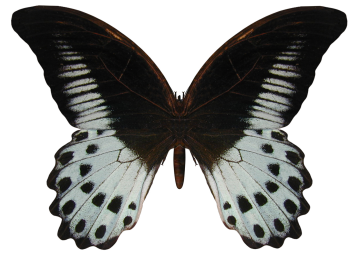 One of the best way of keeping suicide at bay is by making individuals speak about their mental state to their loved ones and helping them seek professional help if needed.
Forming strong bonds with family members and friends.
It can be prevented by being one’s own judge and avoid mingling with the wrong company.
Avoiding the use of narcotic drugs and going to rehabs.
Increasing employment and wages globally so young population do not have to lose their lives.
Suicide can also be avoided by getting to recognize the warning signs indicated by the person who is suicidal.
Restriction of access to means of committing suicide could help to decrease suicide rates.
Comparison
Findings
Some people resort to suicide very easily rather than living their respective lives and it is against Islamic morals and ethics. Many people think of attempting suicide when they feel like they don’t know how to keep going and their life has no worth which is against the religious morals and ethics. Everyone’s life is important and everyone has a purpose in life whether they know it yet or not.
From the survey we have conducted for not only our classmates but for our families and old friends as well, we  found out that some of them do not have a good relationship and proper communication with their family and some of them who r 18-24 years old have financial problems resulting in having tough times.
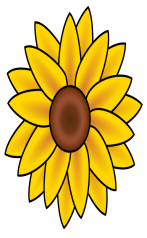 Conclusion
Everyone, especially the younger population should be aware on how valuable their life is and not give up on life and resort to suicide no matter what happens. If they have enough morality and understand that suicide should not be an option to consider committing then the growth of rate of suicide can come to an end effortlessly.
Only two of them were suicidal in the past, some of them shared that they had went through rough times in life and were depressed and  they didn’t know the purpose of life and felt lost but it was because of their morals and understandings that they have never attempted or committed suicide. Furthermore, we’ve learnt that suicide is definitely not a forced choice.